INFORME DE EJECUCIÓN
PROGRAMA SECTORIAL DE 
SEGURIDAD Y PAZ SOCIAL 2018
Primera Sesión Ordinaria 2019
PROGRAMA SECTORIAL DE SEGURIDAD Y PAZ SOCIAL 2018
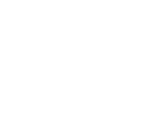 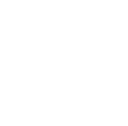 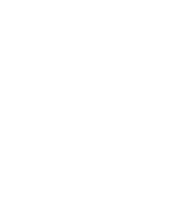 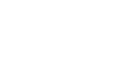 6.- Capacitación, Vinculación y 
Actuación de 
los Cuerpos Policiales
8.- Corresponsabilidad en la 
Prevención del Delito y 
Responsabilidad Vial
7.- Equipamiento y Tecnología
 para la Seguridad
9.- Sistema Penitenciario
CUMPLIMIENTO A LAS LÍNEAS DE ACCIÓN DEL PROGRAMA SECTORIAL DE SEGURIDAD Y PAZ SOCIAL 2018
6.- Capacitación, Vinculación y Actuación de los Cuerpos Policiales
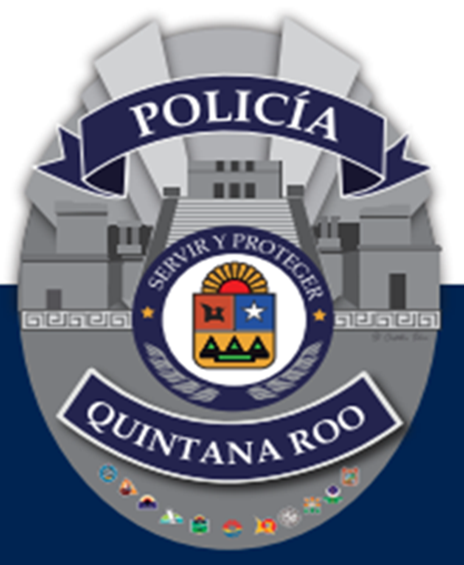 Estado de Fuerza Incrementado.
Condiciones Laborales Adecuadas.
Creación de un Grupo de Operaciones Tácticas Especiales, Denominado “Grupo de Reacción”.
Estado de Fuerza Certificado.
Convenios Institucionales.
Empresas Registradas.
Elementos Policiales Evaluados.
Policías Capacitados.
Plan de Acción Homologado en Coordinación con los Gobiernos Municipales.
Reconocimiento a los Cuerpos de Seguridad.
Operativos para Combate a la Delincuencia.
Servicio Profesional de Carrera Policial Implementado.
CUMPLIMIENTO A LAS LÍNEAS DE ACCIÓN DEL PROGRAMA SECTORIAL DE SEGURIDAD Y PAZ SOCIAL 2018
7.- Equipamiento y Tecnología para la Seguridad
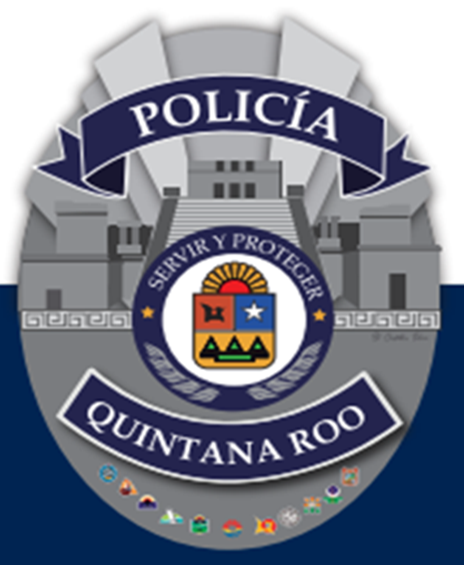 Cuerpos de Seguridad Equipados.
Aplicación Móvil para 911 y 089 Implementada.
Fortalecimiento del Centro y Subcentro de Control, Comando, Comunicación y Computo.
Equipamiento Tecnológico Adquirido.
Fortalecimiento de la Red de Radiocomunicación.
Mapas Geodelictivos.
Arcos de Seguridad Vial Adquiridos.
Creación de las Bases de Operación de los  Municipios de Solidaridad y Tulum.
Procesos de Calidad Certificados.
Puestos de Mando Regionales Equipados e Instalados.
Sistema AVL Instalado.
CUMPLIMIENTO A LAS LÍNEAS DE ACCIÓN DEL PROGRAMA SECTORIAL DE SEGURIDAD Y PAZ SOCIAL 2018
8.- Corresponsabilidad en la Prevención del Delito y Responsabilidad Vial
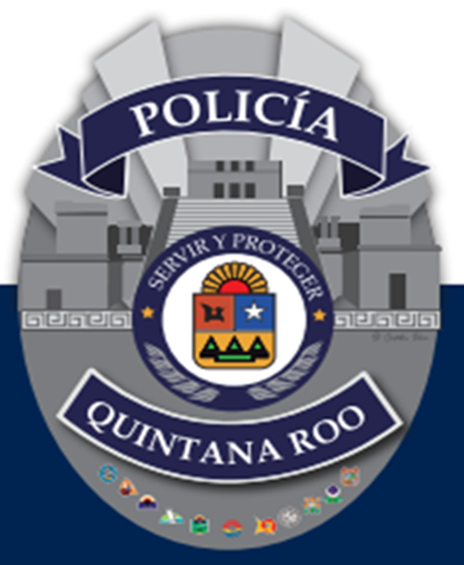 Coordinación con los Municipios para Establecer un Programa de Prevención.
Recorridos en Zonas de Alta Incidencia Delictiva.
Campañas de Concientización de Prevención del Delito.
Programas de Prevención de la Violencia Escolar Implementados.
Programa de Proximidad Ciudadana Implementado.
Programa de Alcoholímetro Implementado.
Presencia Policial Incrementada.
Campañas de Difusión del Servicio de Emergencias 911 y Denuncia Anónima 089.
Esquemas de Control de Límites de Velocidad Implementados.
Jornadas de Prevención del Delito.
Plan Operativo en Materia Vial Implementado.
CUMPLIMIENTO A LAS LÍNEAS DE ACCIÓN DEL PROGRAMA SECTORIAL DE SEGURIDAD Y PAZ SOCIAL 2018
9.- Sistema Penitenciario
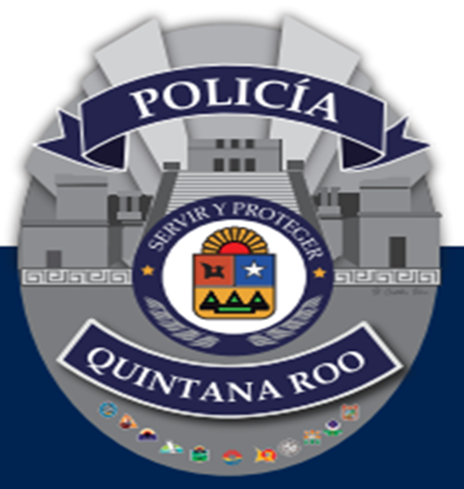 Diagnóstico Penitenciario Realizado.
Infraestructura Penitenciaria Fortalecida.
Plantilla de Personal Incrementada.
Centros de Reinserción Social en el Estado Equipados.
Programa Integral de Reinserción Social Implementado.
Plan de Acción Para Operar el Centro de Ejecución de Medidas para Adolescentes.
Observaciones y Recomendaciones Atendidas.
Traslado de Internos Sentenciados por Delitos Federales a CEFERESOS.
Protocolos de Operación Implementados al 100%.
Gestiones Realizadas a través del Plan Mérida.
Personal Penitenciario Capacitado.
Integración de los Centros de Retención Municipales para ser Administrados por el Gobierno Estatal.
¡Gracias por su Amable Atención!